El suburbio
Una comunidad como Fairfield.  No es una ciudad pero está cerca de una ciudad.
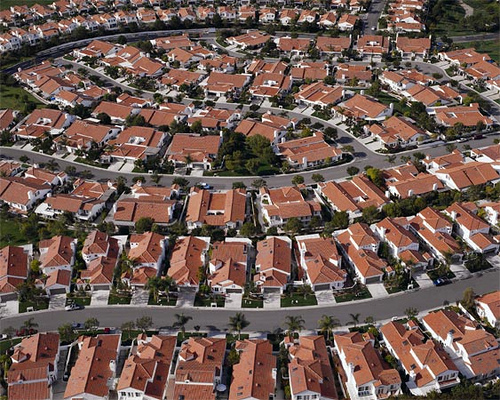 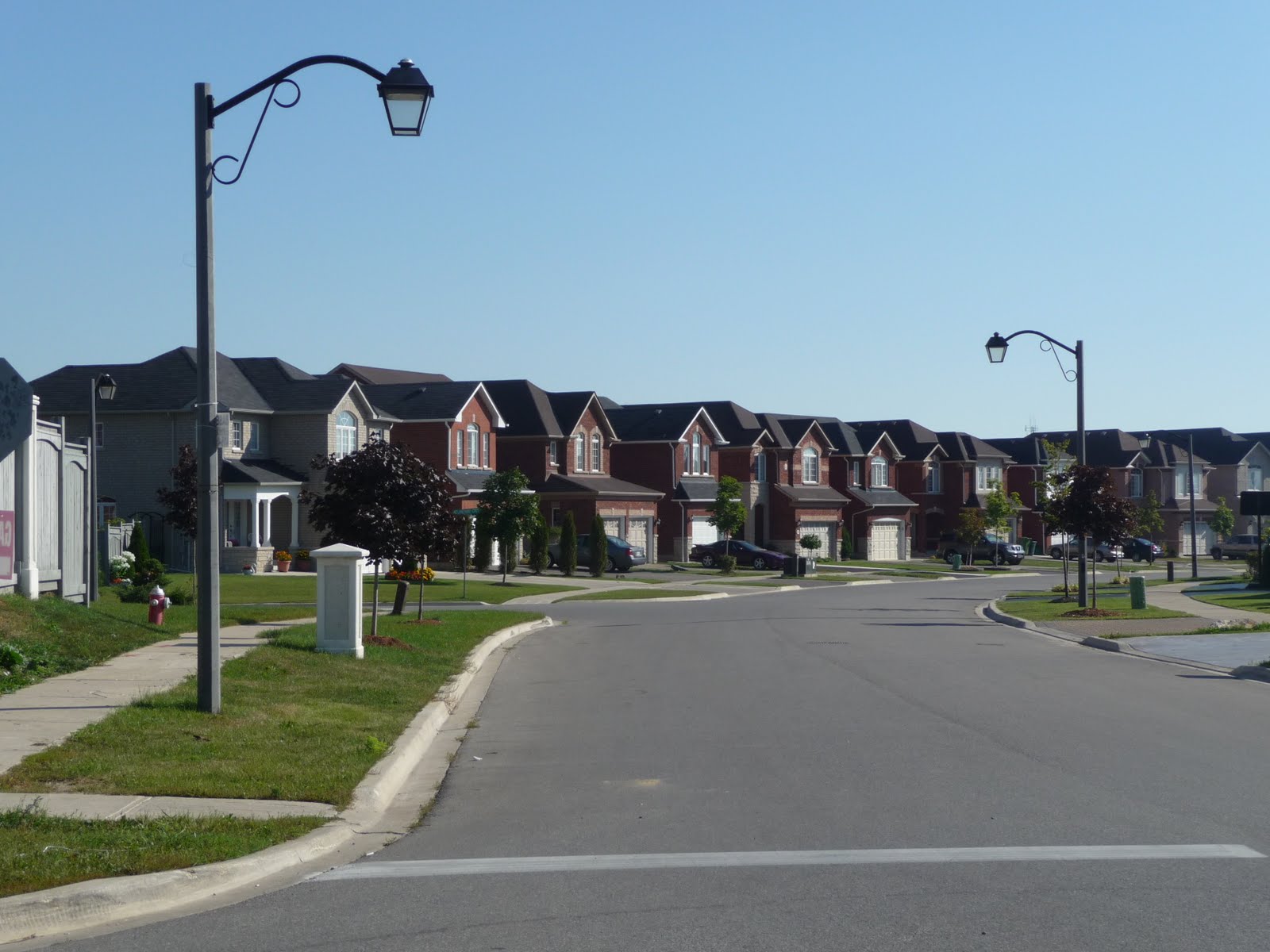 Los alrededores
La parte fuera de una ciudad o pueblo
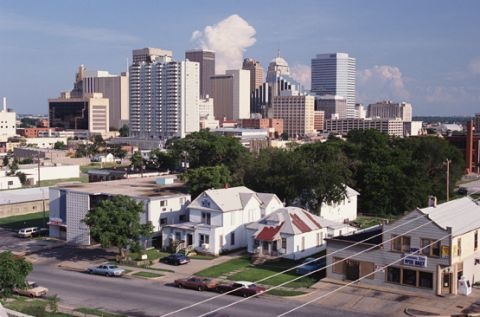 Un barrio
Un vecindario
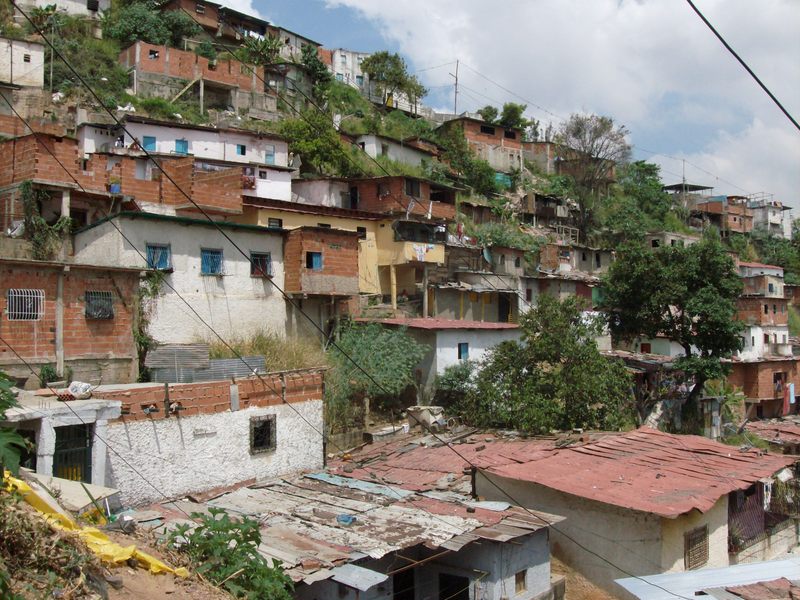 La vivienda
El lugar dónde vives
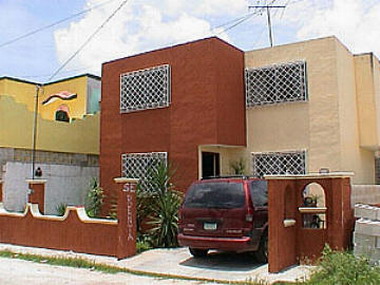 El alcalde/la alcadesa
El líder del gobierno de un pueblo o de una ciudad
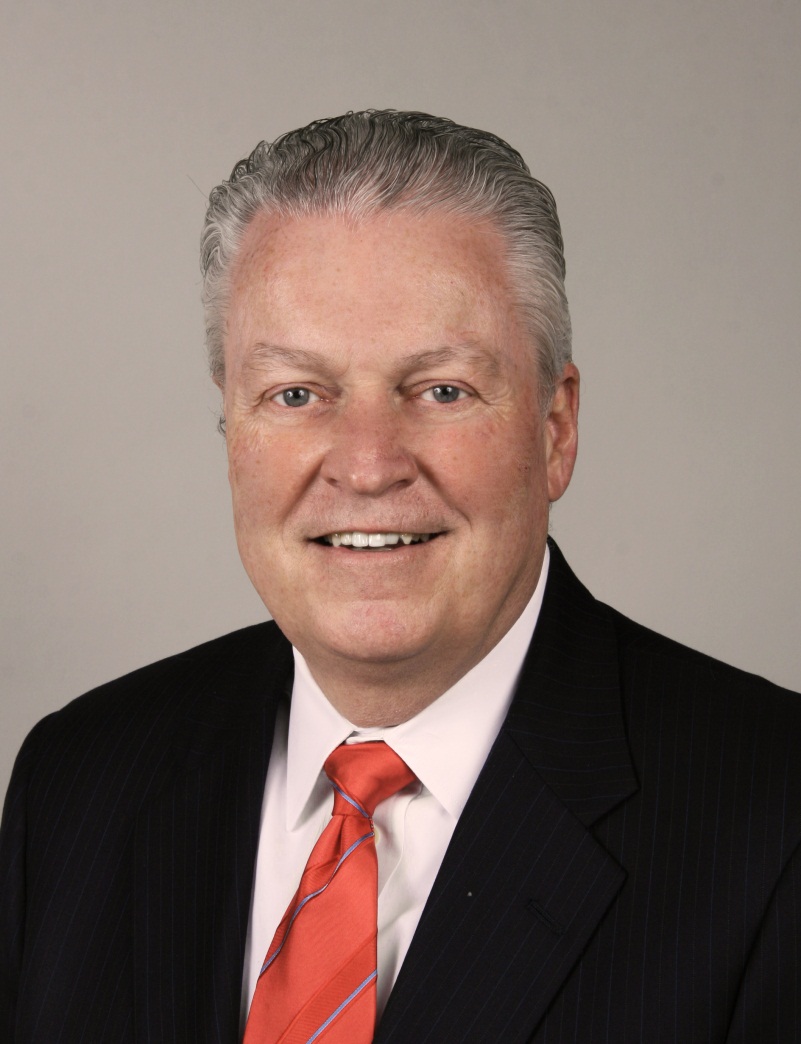 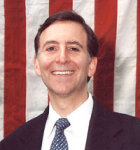 el ayuntamiento
Aquí trabaja el alcade
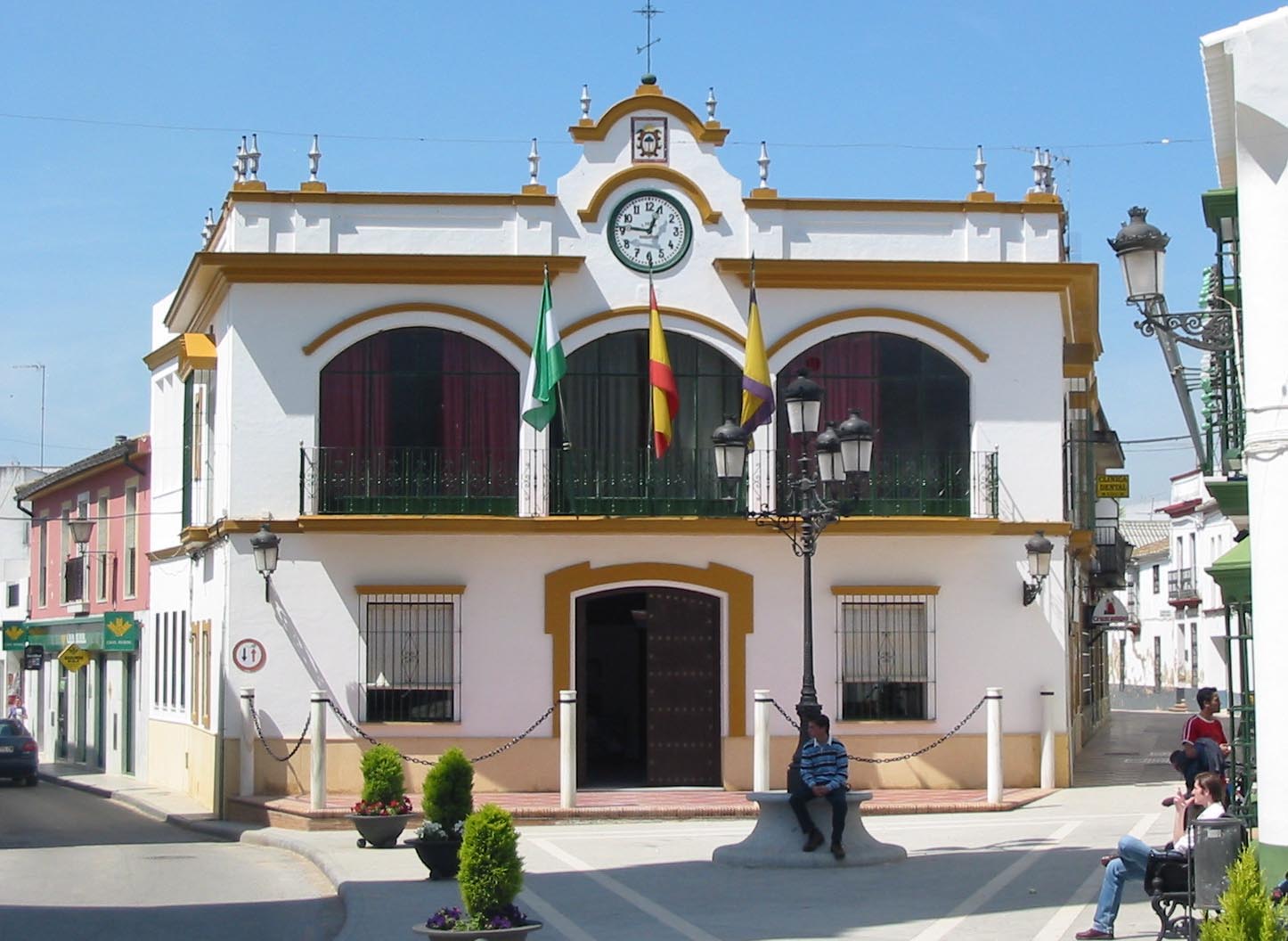 El ayuntamiento de Fairfield antes del huracán Sandy
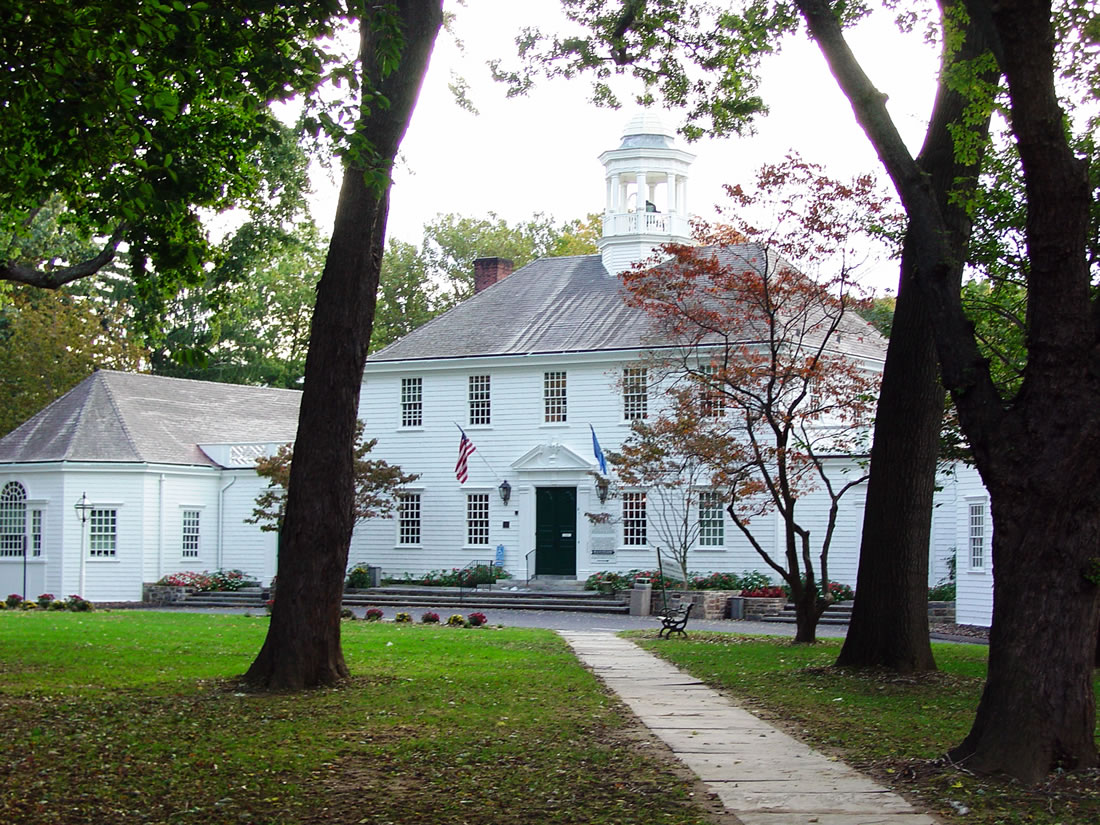 El ayuntamiento de Fairfield después del huracán Sandy
La comisaría
La estación de policía
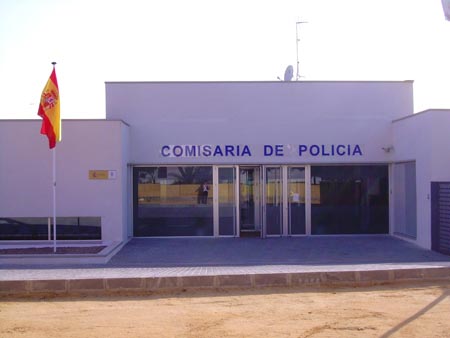 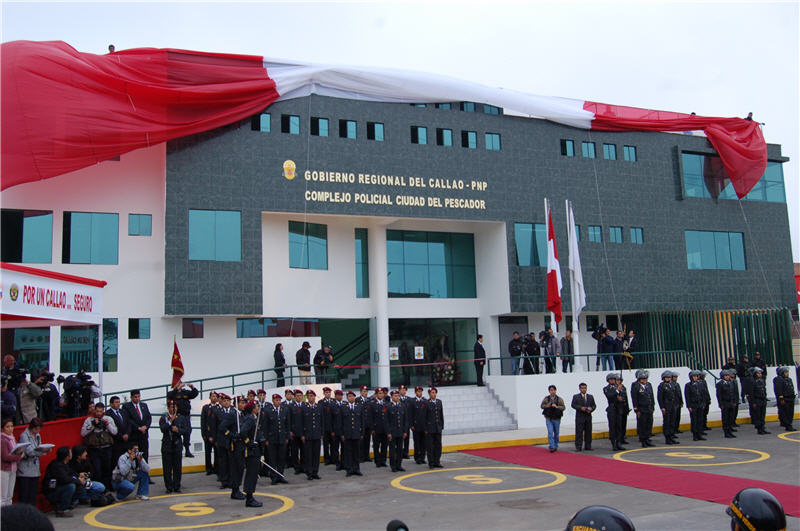 La estación de bomberos
Aquí trabajan las personas que combaten los fuegos  e incendios
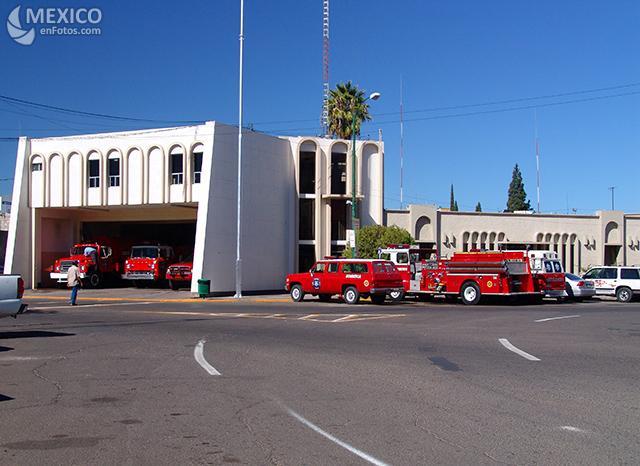 El policía/la mujer policía
Esta persona te protege de los criminales, dirige el tráfico y te hace cumplir la ley
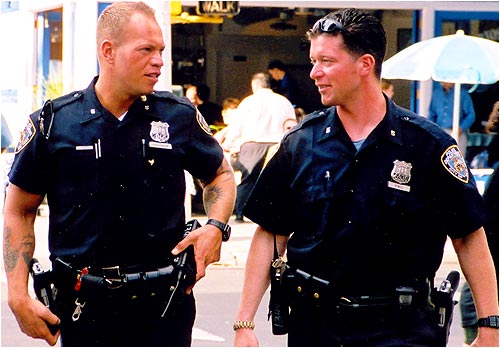 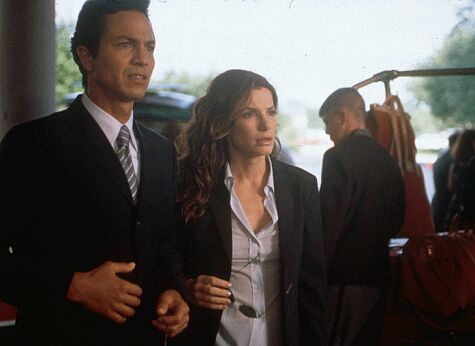 El edificio
Una construcción
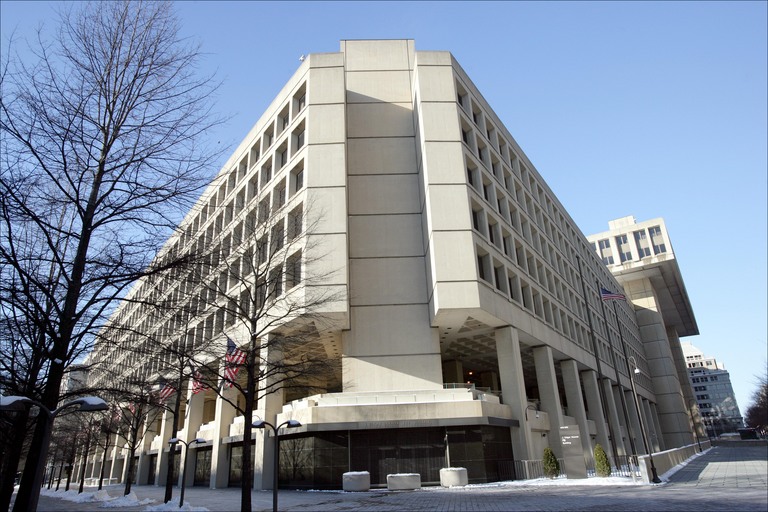 El rascacielos
Un edificio muy alto
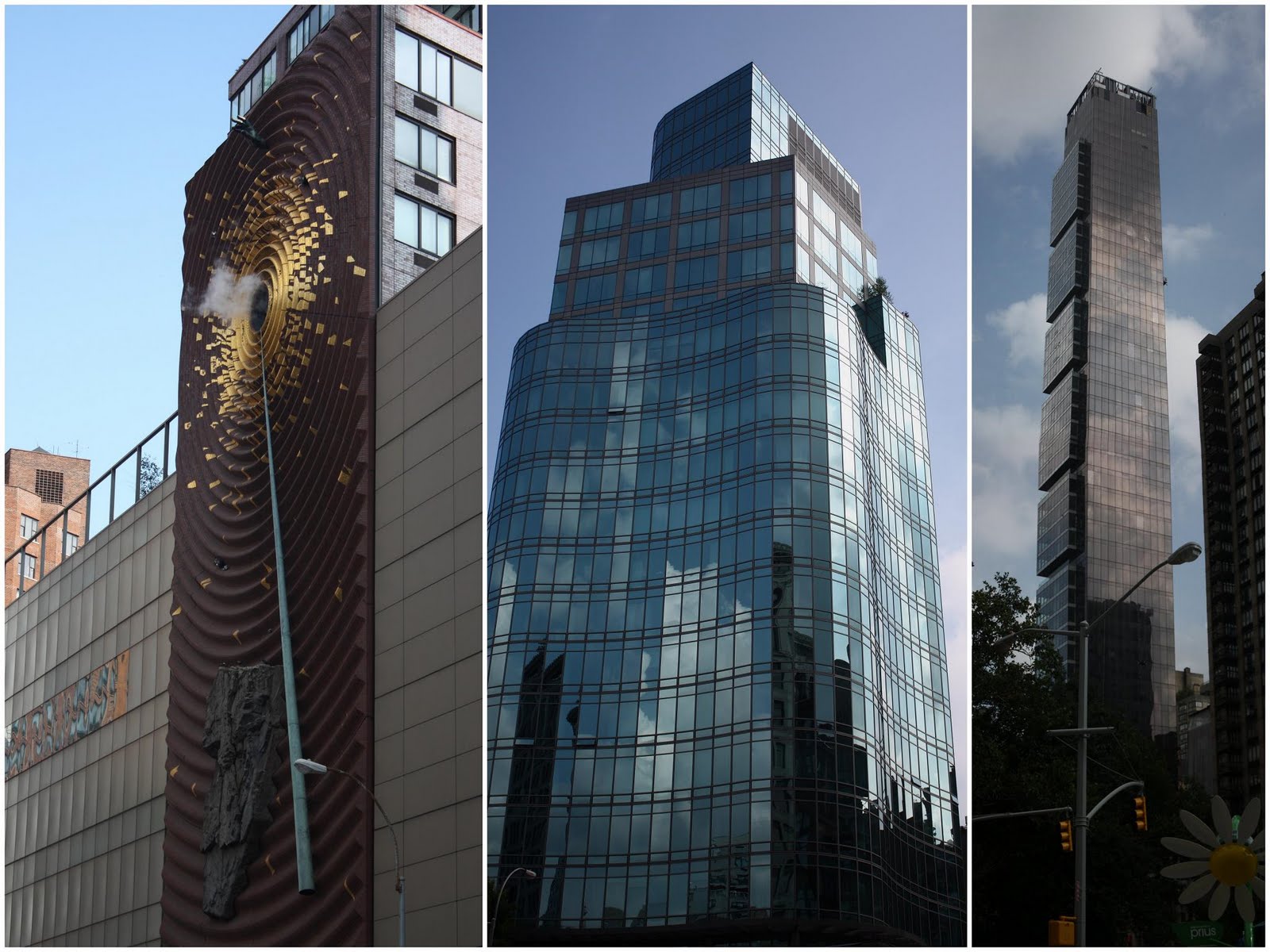 La acera
Aquí en la calle caminan los peatones
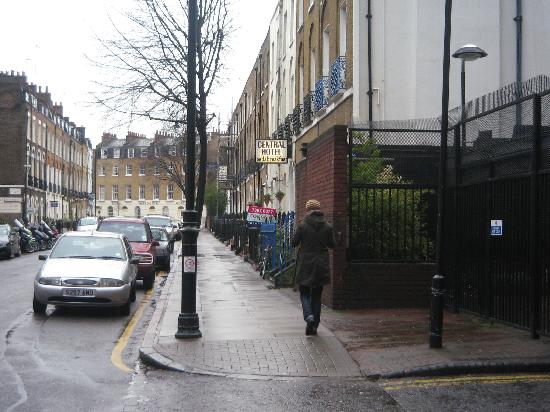 La cuadra
La distancia entre dos calles
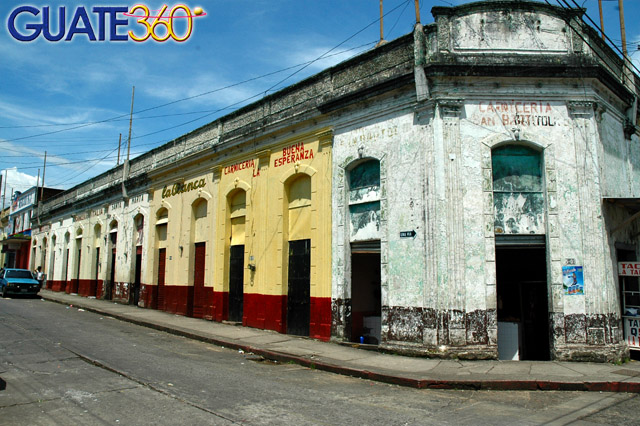 El semáforo
Aquí debes parar si  está en rojo
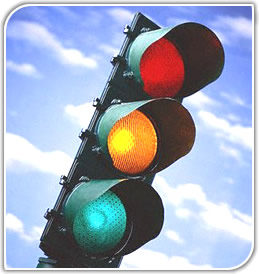 La esquina
El lugar en la calle donde dos calles se encuentran
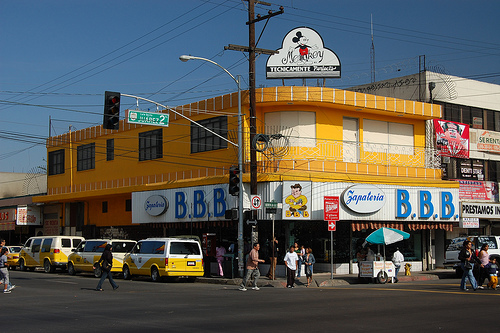 La dirección
El número de la calle donde vives
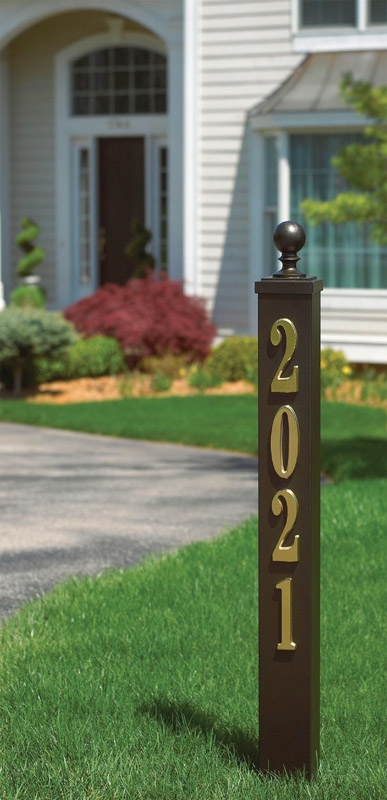 El letrero
Un anuncio escrito
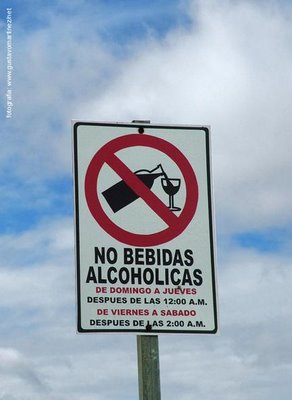 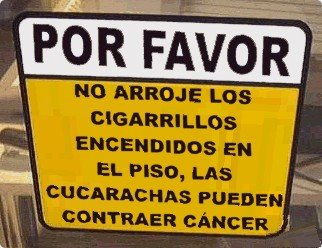 El estacionamiento
El lugar para dejar su coche
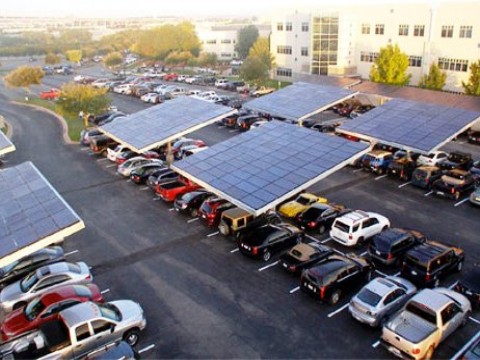 El puente
Conecta dos lugares sobre agua
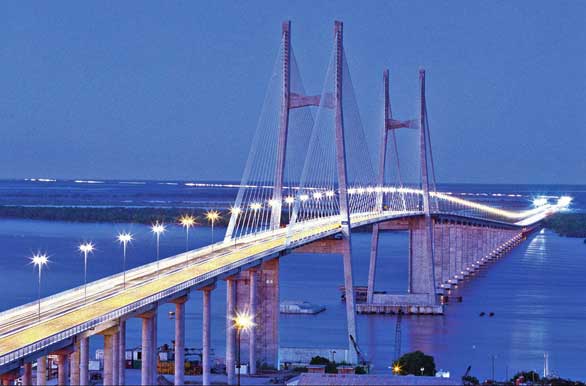 Dar direcciones
Decirle a una persona cómo ir a un lugar
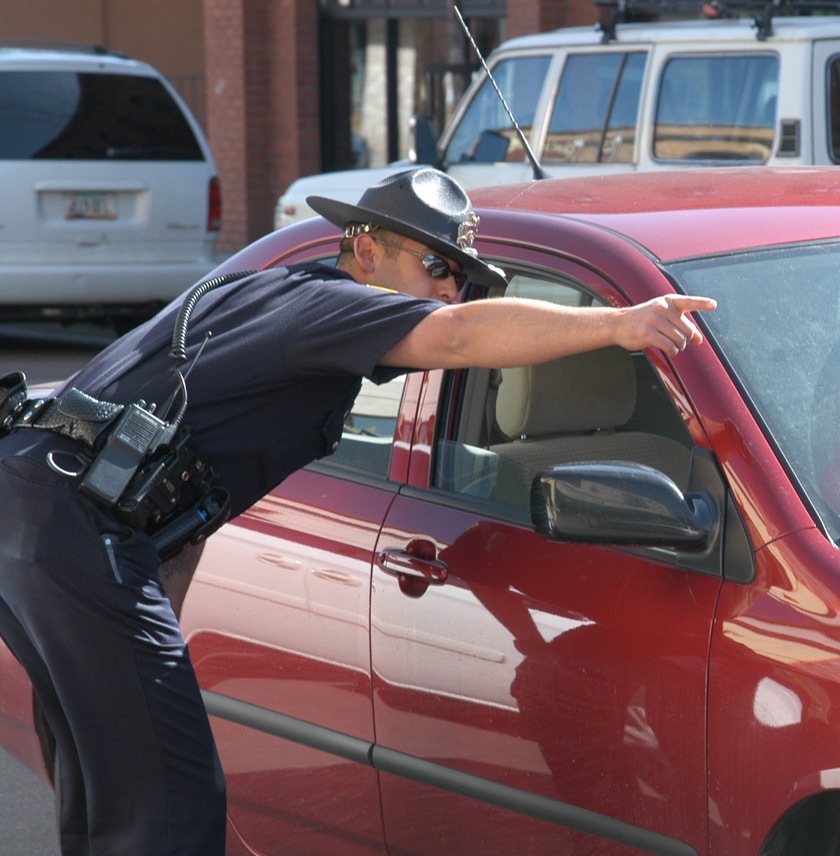 La gente
Las personas
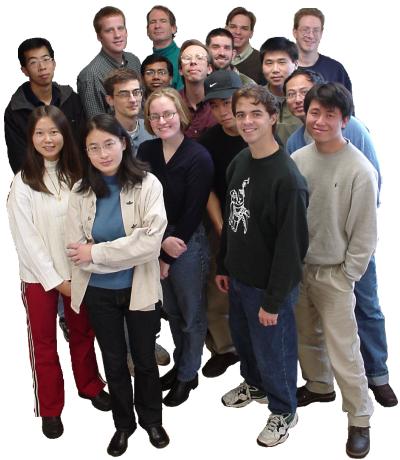 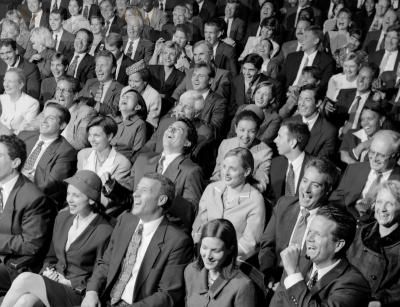 El ciudadano
Alguien que es el miembro de la comunidad
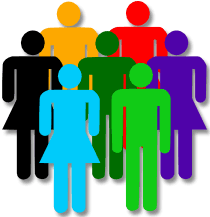 El conductor/la conductora
La persona que maneja o conduce un vehículo
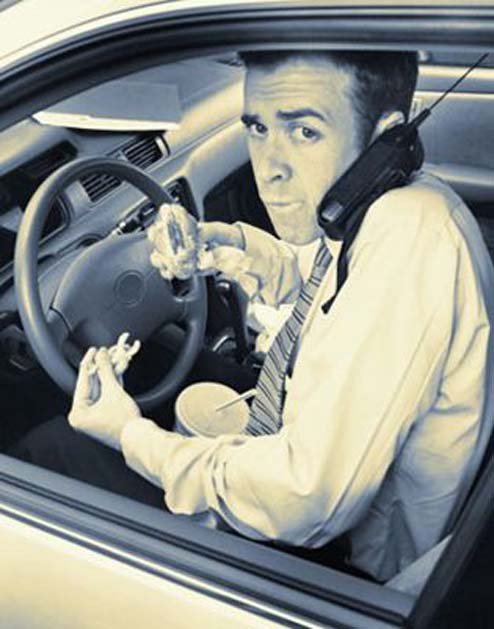 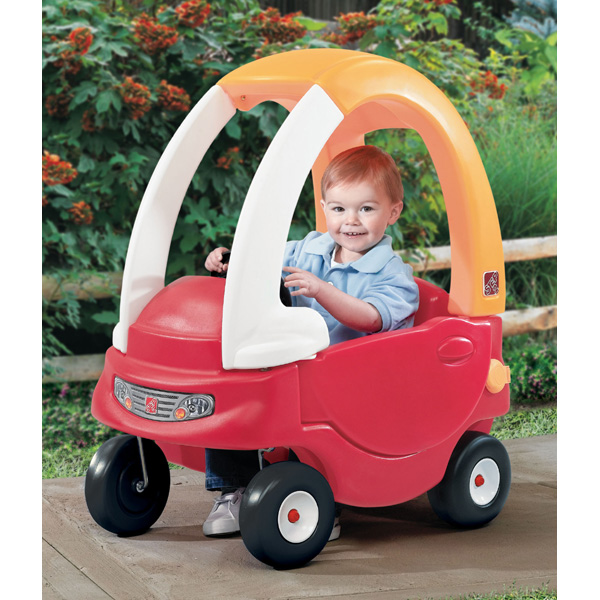 El peatón/la peatona
Las personas que caminan en la calle
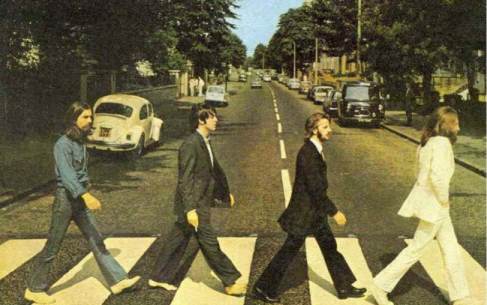 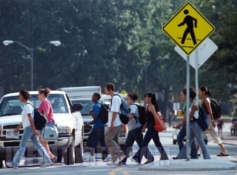 Estar perdido/a
No sabes dónde estás
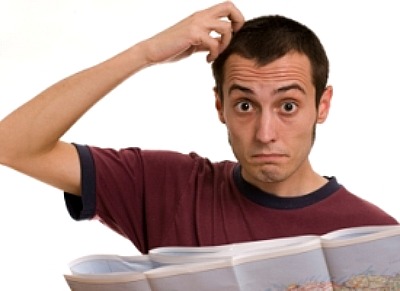 El pasajero/la pasajera
Las personas en el avión, el coche, el metro o el autobús.
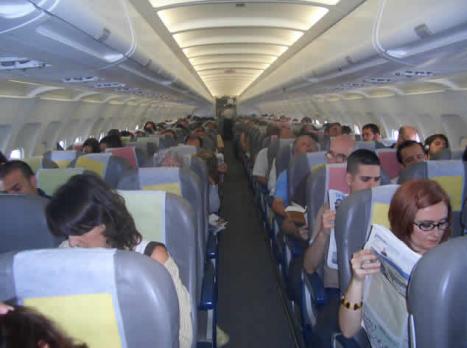 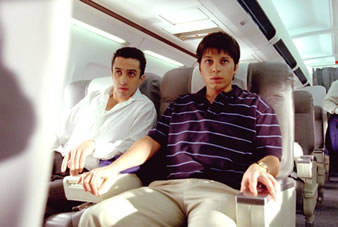 La parada
Aquí esperas el autobús o el metro
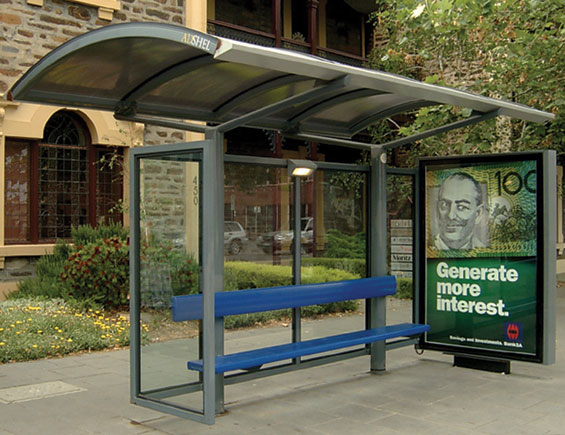 transporte público
Los trenes, los autobuses y el metro son ejemplos del…
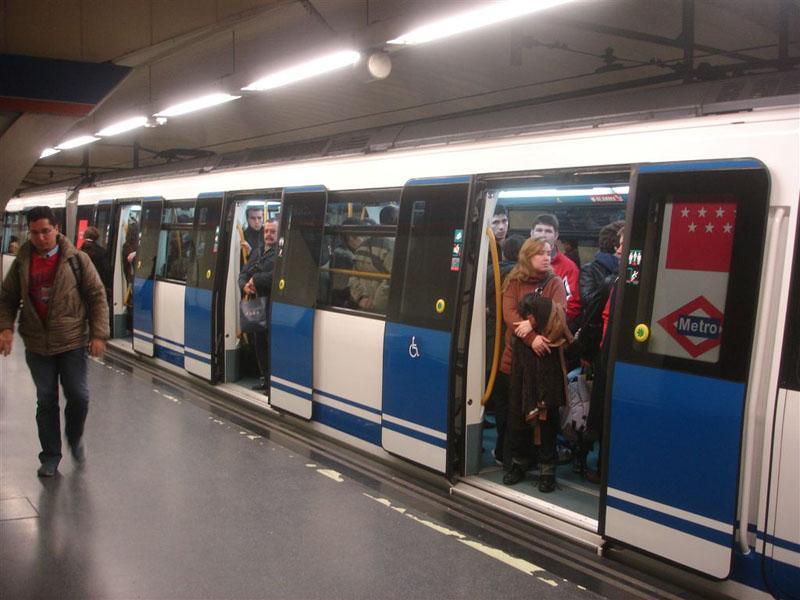 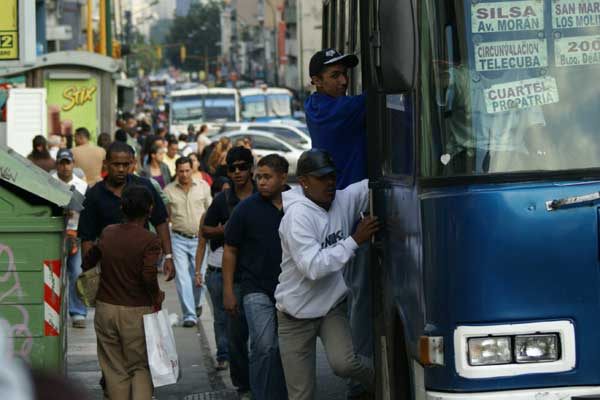